ESS Vacuum System: Brief Overview
Marcelo juni Ferreira
Vacuum System Engineer
AD and ICS Retreat mtg 2014
11 December 2014
Outline
Introduction: Vacuum for beginners,
ESS Vacuum System,
Vacuum requirements,
Vacuum standardization model,
Vacuum control System,
11 DEC 2014
AD and ICS Retreat mtg 2014
2
Introductions: Vacuum for beginners
How many molecules of air we have at the surface of a cube with 1 liter volume?
N2 diameter = 3.7 x 10-10 m;    cube side = 0.1 m
Number of the molecules in 1 m2 :
1 /3.7 x 10-10 x 3.7 x 10-10 = 7.3 x 1018 mol/m2  
Molecules at the surface of a cube:
 6 x 0.1 x 0.1 = 0.06 m2 x 7.3 x 1018 mol/m2 = 4.4 x 1018 mol.
How much pressure we can build inside the 1 liter with this molecules?
Reference: 2.65 x 1022 mol./liter at room pressure.
		\7.3 x 1018 mol/liter                  1.6 x 10-2 mbar
Or 1:50.000 from atmosphere (1 atm ≈ 1000 mbar ).
Warm Linac from 10-5 mbar – 10-9 mbar
Cryo modules ≈ 1 x 10-12 mbar
A.G. Mathewson CERN-94-01-V2
11 DEC 2014
AD and ICS Retreat mtg 2014
3
ESS Vacuum system
Target
Warm LINAC
Cold LINAC
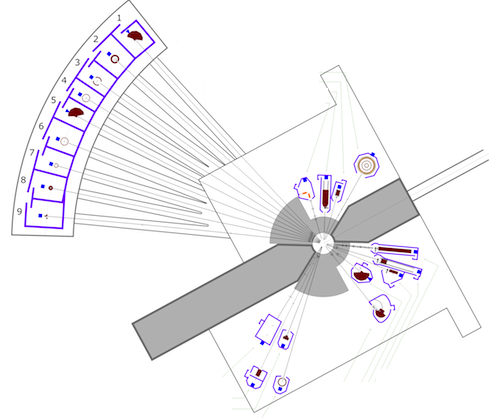 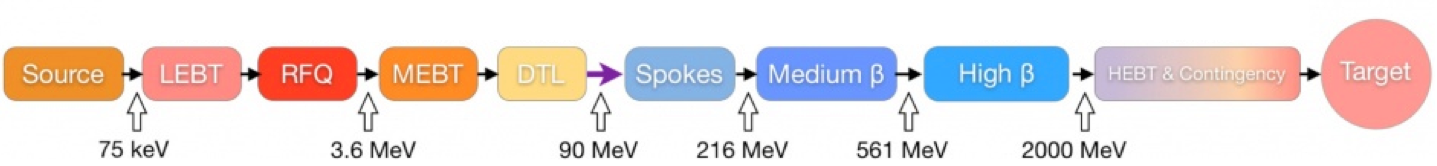 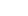 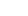 The ESS organization charges the ESS Vacuum Group (VG) with the responsibility for all ESS vacuum systems including not only the Accelerator, but also Instruments and Neutron Beam Lines and the Target.
The main task of the ESS VG is to support the in kind contributions on the vacuum system and the integrated vacuum design of the ESS complex.
Neutron Beam lines
Vacuum: state of a rarefied gas or the environment corresponding to such a state, associated with a pressure or a mass density below the prevailing atmospheric level (ISO 3529).
11 DEC 2014
AD and ICS Retreat mtg 2014
4
Vacuum Requirements: warm LINACProton Source (PS) and Low Energy Beam Transport (LEBT)
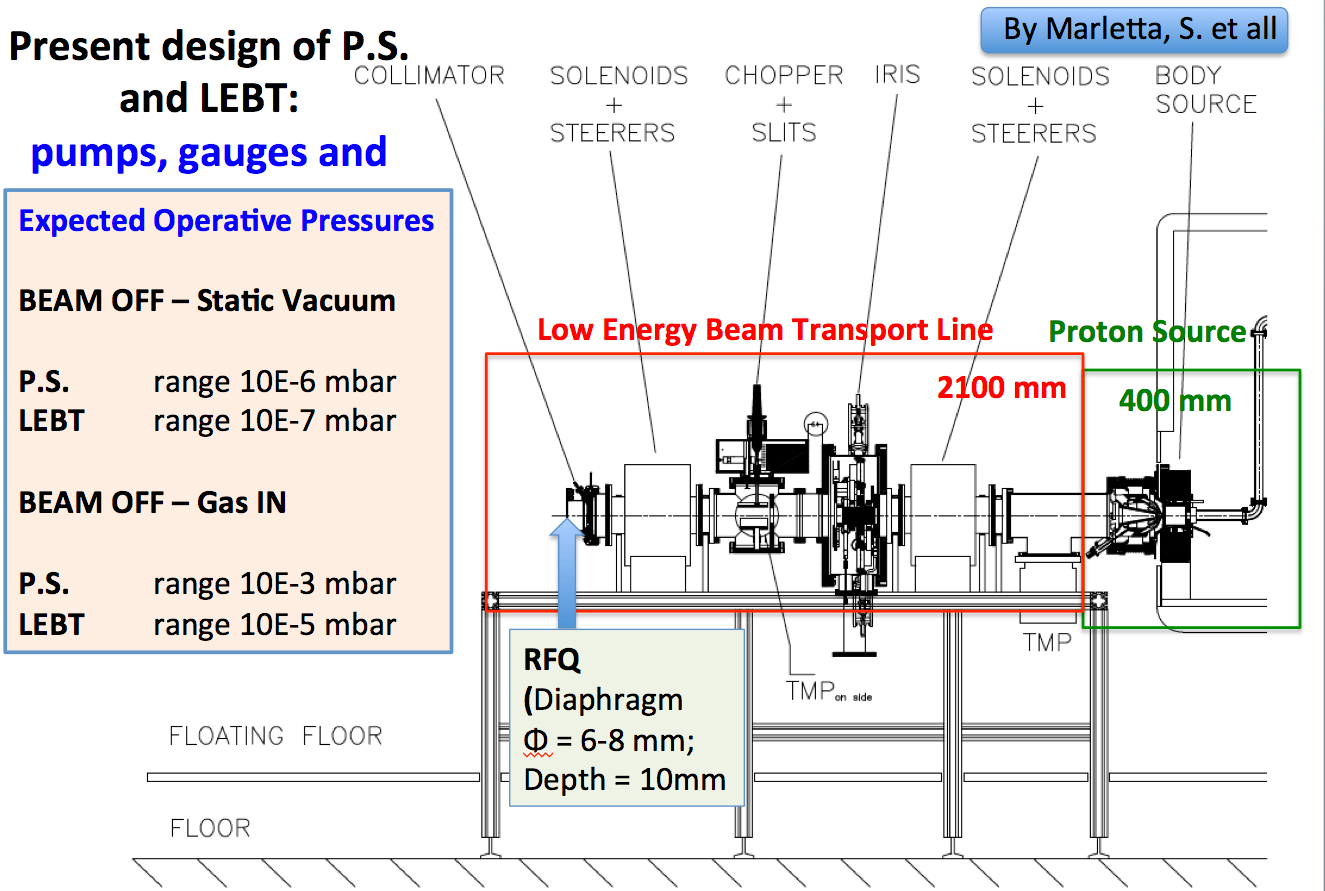 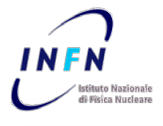 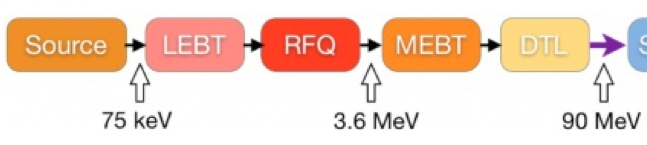 11 DEC 2014
AD and ICS Retreat mtg 2014
5
Vacuum Requirements: warm LINACRadio Frequency Quadrupole (RFQ)
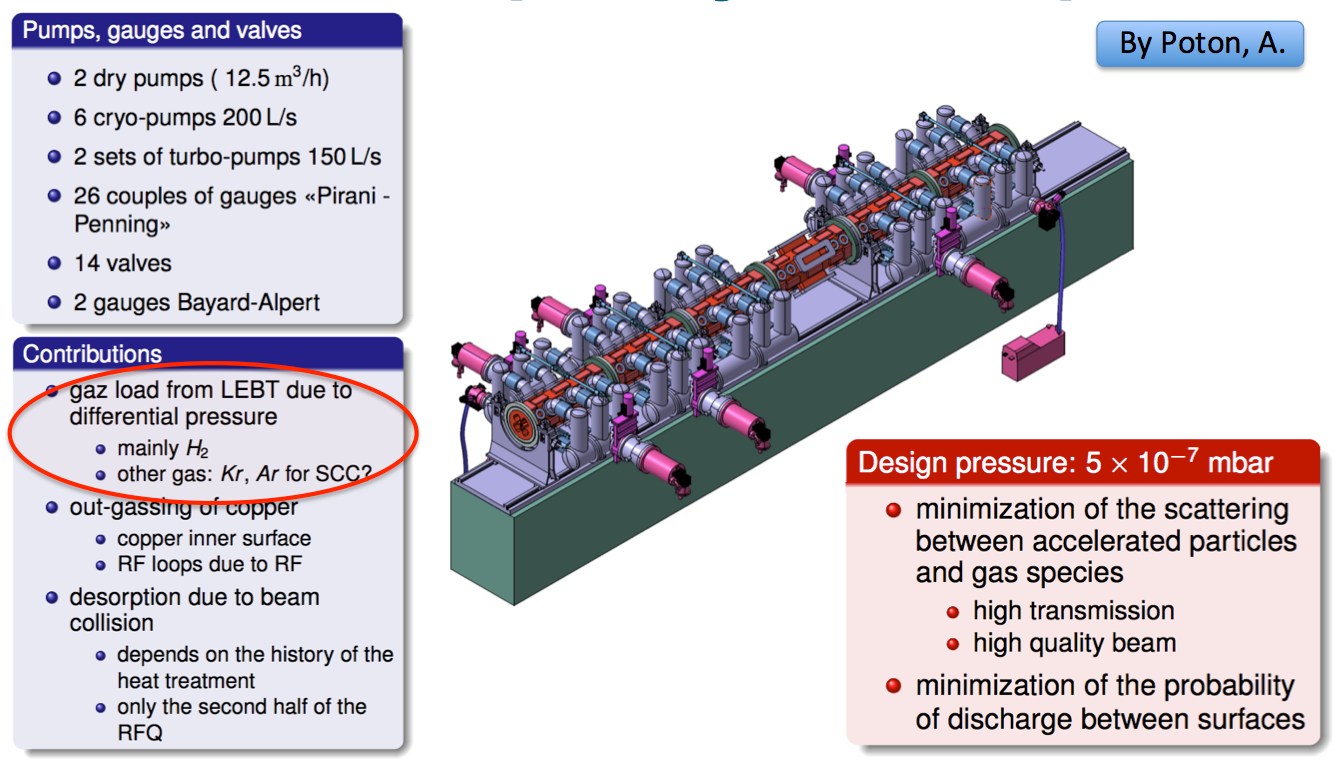 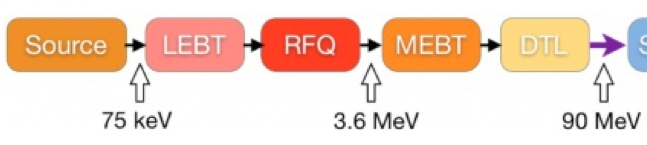 11 DEC 2014
AD and ICS Retreat mtg 2014
6
Vacuum Requirements: warm LINACMedium Energy Beam Transport (MEBT)
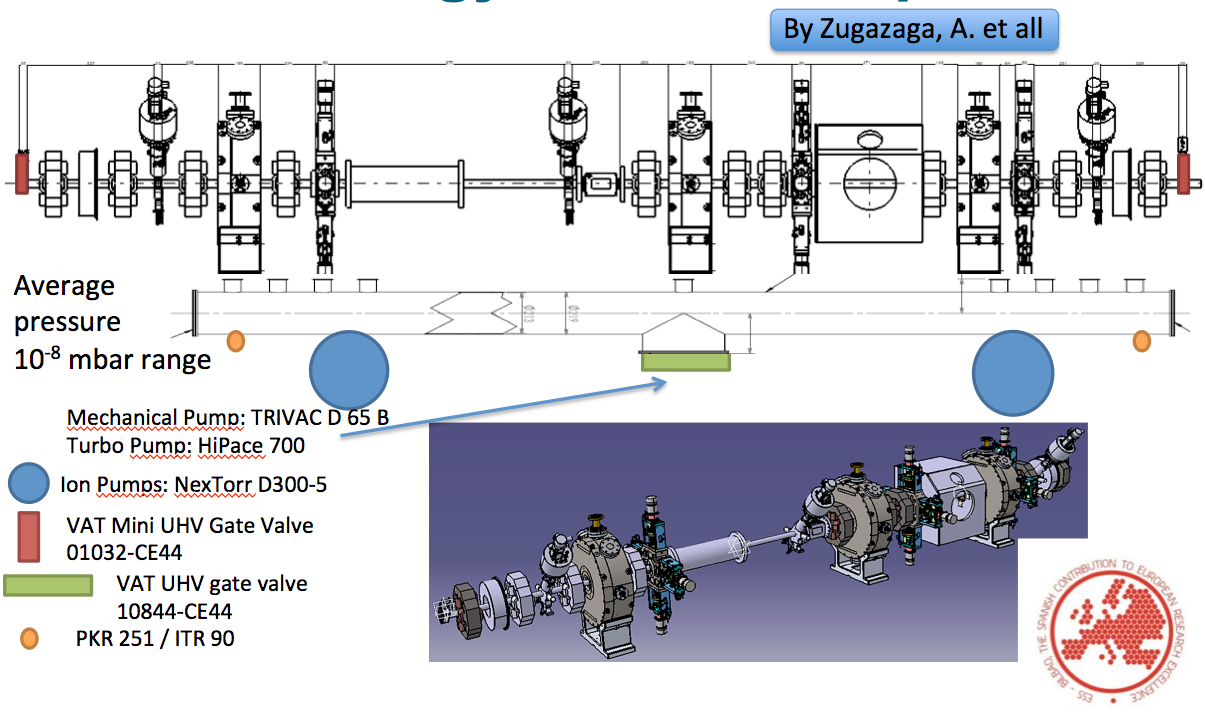 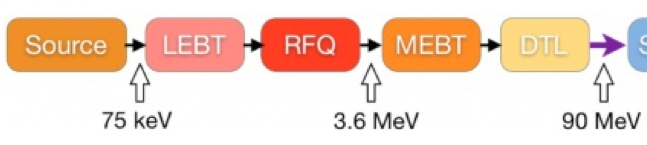 11 DEC 2014
AD and ICS Retreat mtg 2014
7
Vacuum Requirements: warm LINACDrift Tube Linac (DTL)
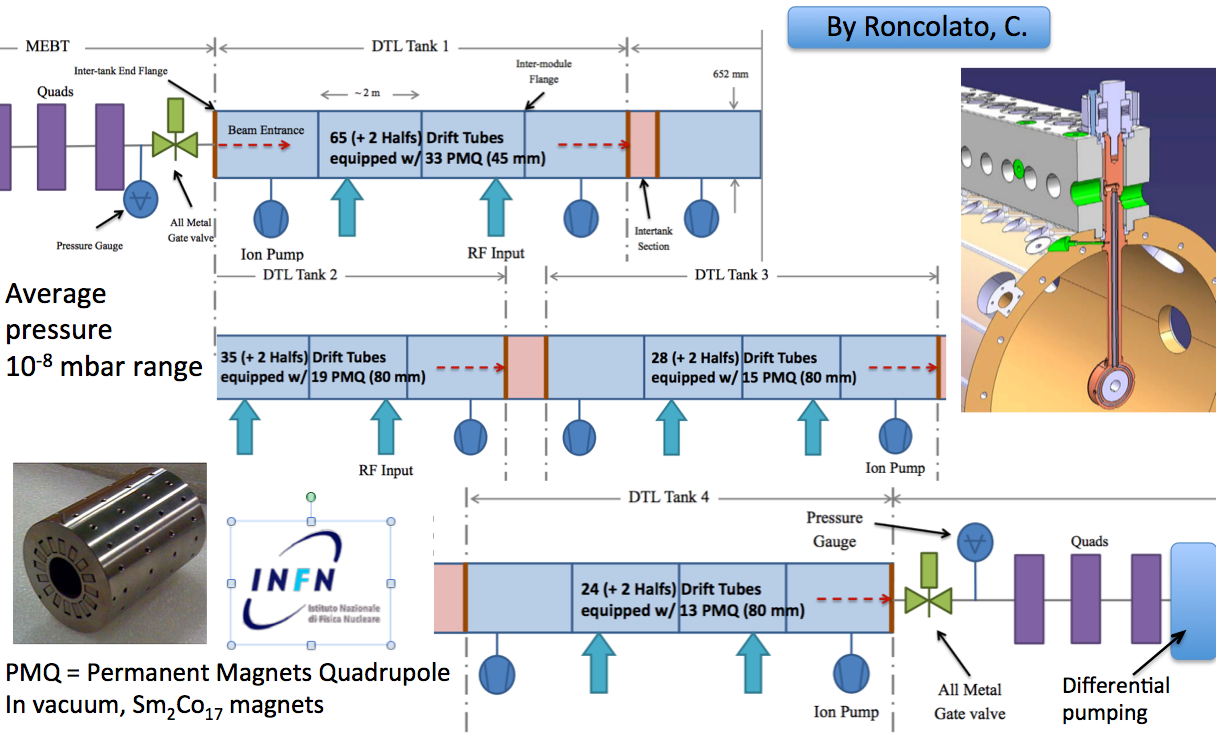 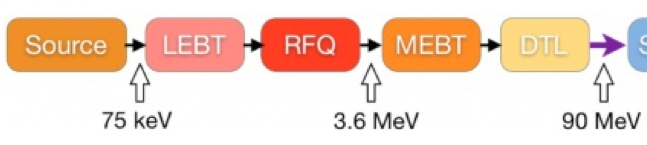 11 DEC 2014
AD and ICS Retreat mtg 2014
8
Vacuum Requirements: “warm/cold” LINACLow & High Energy Differential Pumping (LEDP & HEDP)
LEDP is located between the last DTL tank and first spoke cavity: pressure 10-10 mbar range, particle free required as the cavities
The HEDP is located between the last cryomodule and start of the High Energy Beam Transport (HEBT) and has similar features to the LEDP.
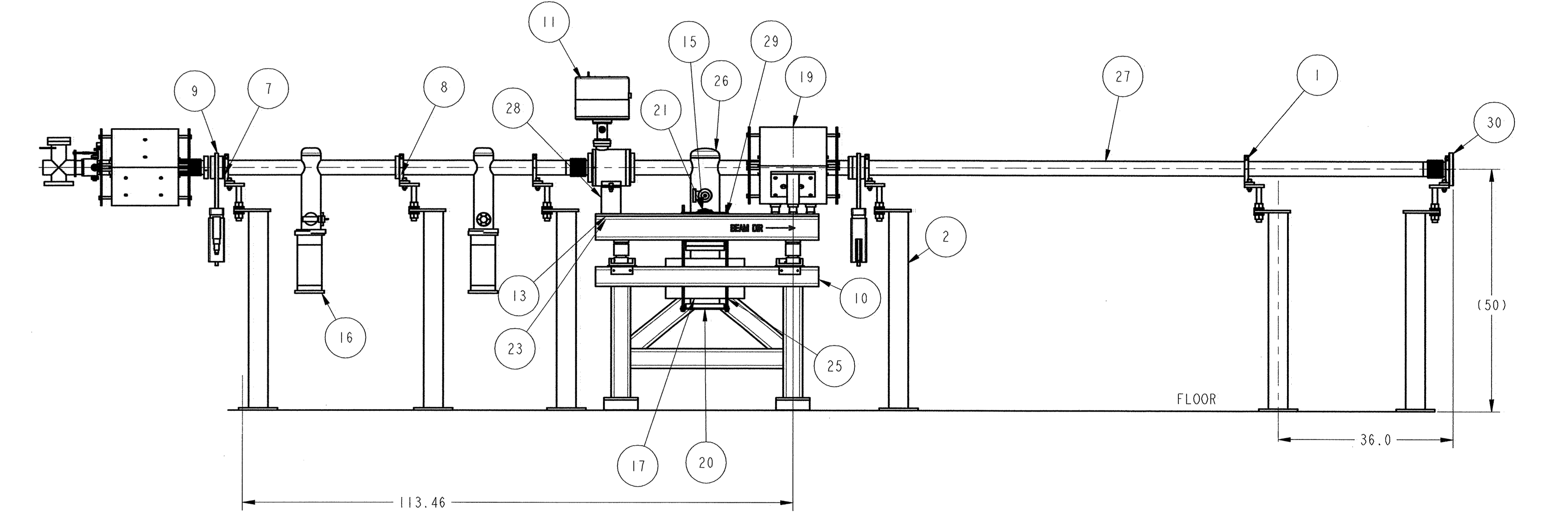 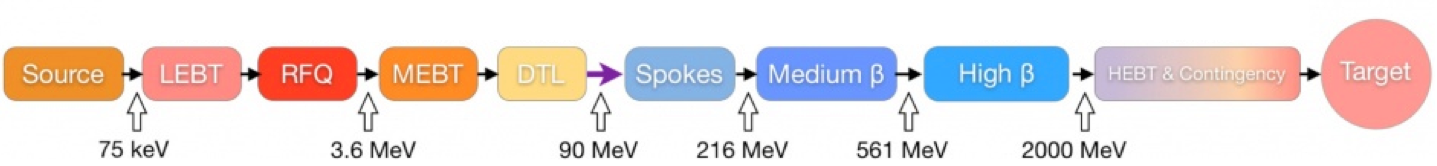 11 DEC 2014
AD and ICS Retreat mtg 2014
9
Vacuum Requirements: cold LINACSpoke Cryomodule
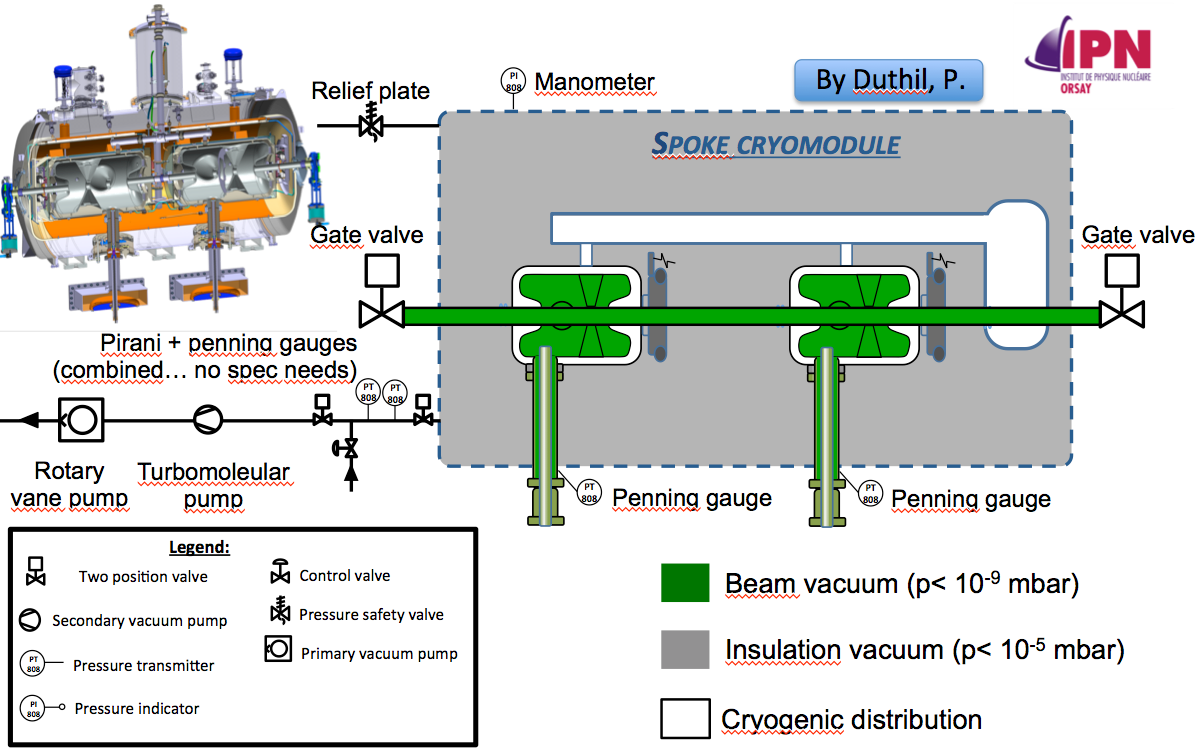 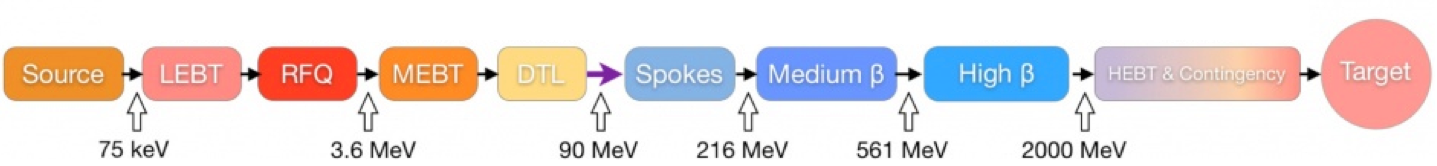 11 DEC 2014
AD and ICS Retreat mtg 2014
10
Vacuum Requirements: cold LINACElliptical cavity (medium/high Beta)
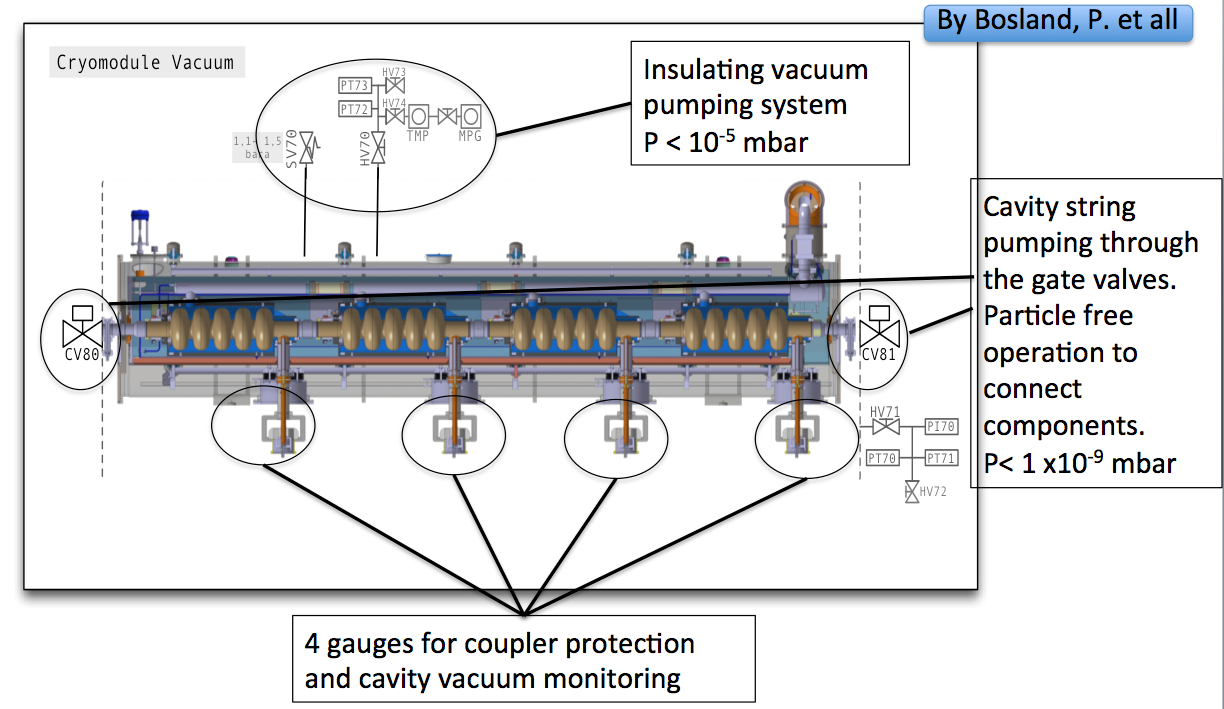 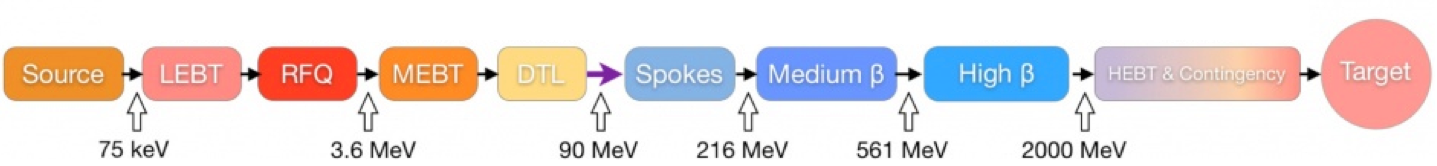 11 DEC 2014
AD and ICS Retreat mtg 2014
11
Vacuum Requirements: “warm” LINACLinac Warm Unit (LWU)
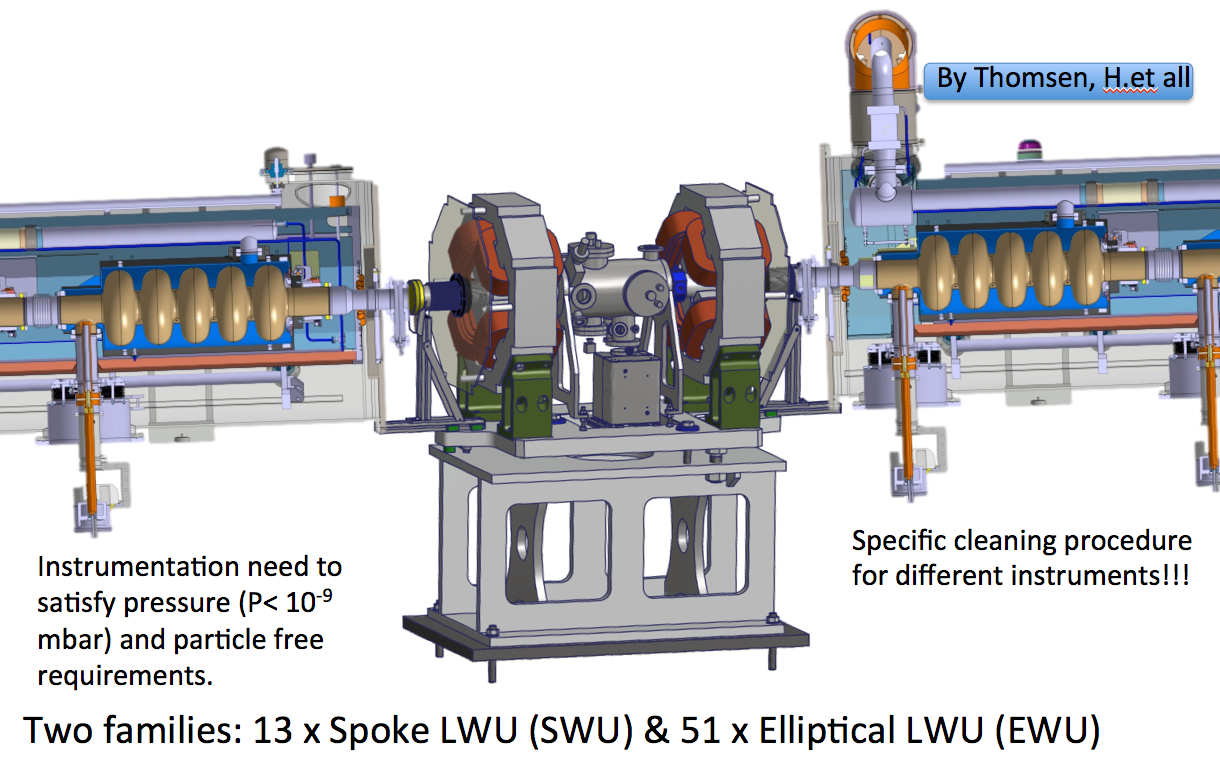 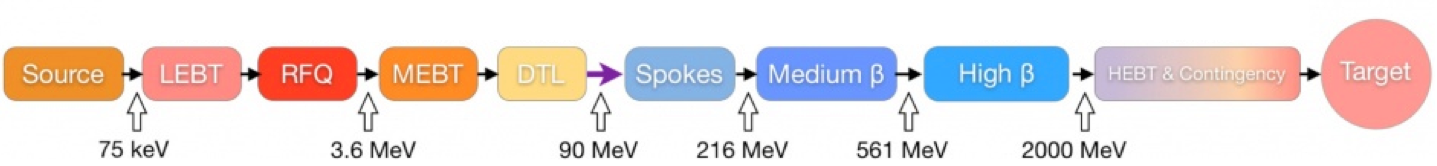 11 DEC 2014
AD and ICS Retreat mtg 2014
12
Vacuum Requirements: Target
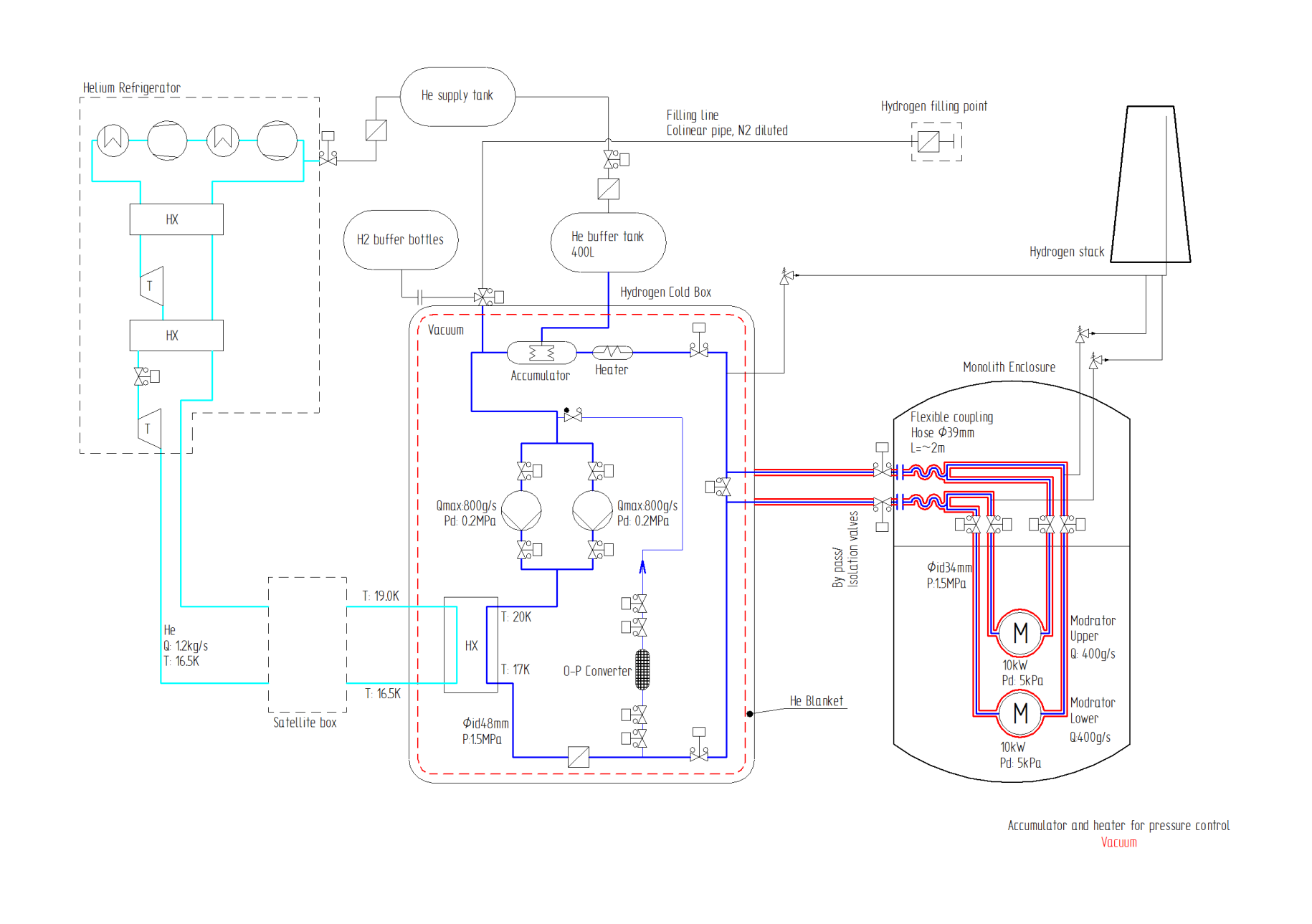 The baseline design for the vacuum system for insulation, consists of several vacuum pumps providing a rough vacuum for purging and a medium/hard vacuum for insulation of the cryogenic cooling system.

The purging system must be able to handle both He and H2 as media in the system. 

The vacuum for insulation will be an active vacuum that will handle both the cryostat vacuum and the piping adjacent to the system. This vacuum might be contaminated by H₂O, H₂ and He .

Scope:
The vacuum for insulation, piping, cryostat vacuum and vacuum for purging. Specification for support system, safety system, integration, installation and test.
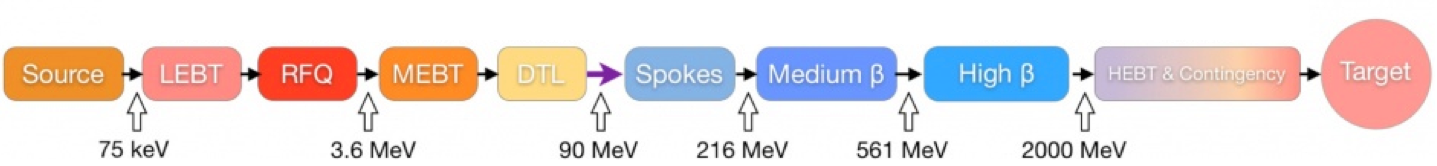 Vacuum system marked with red
11 DEC 2014
AD and ICS Retreat mtg 2014
13
Vacuum Requirements: Neutron beam lines and Instrument
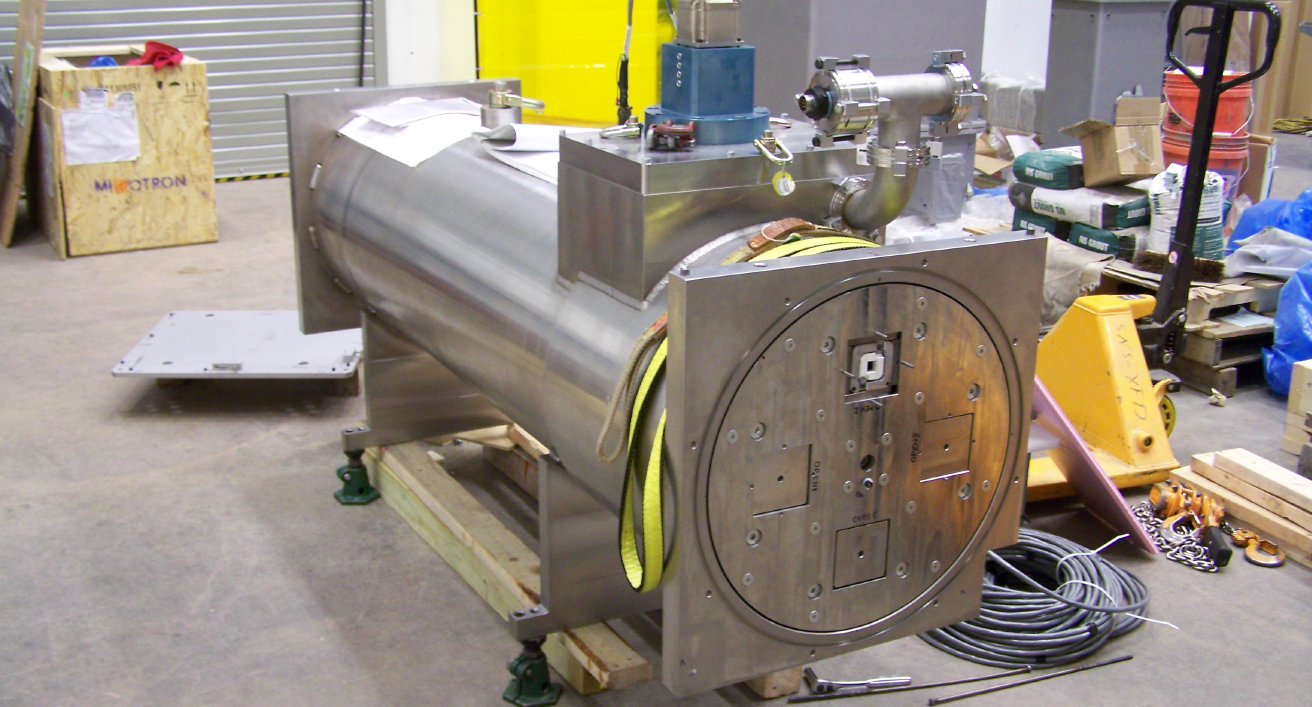 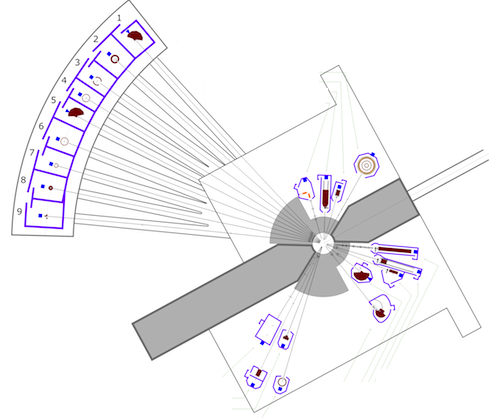 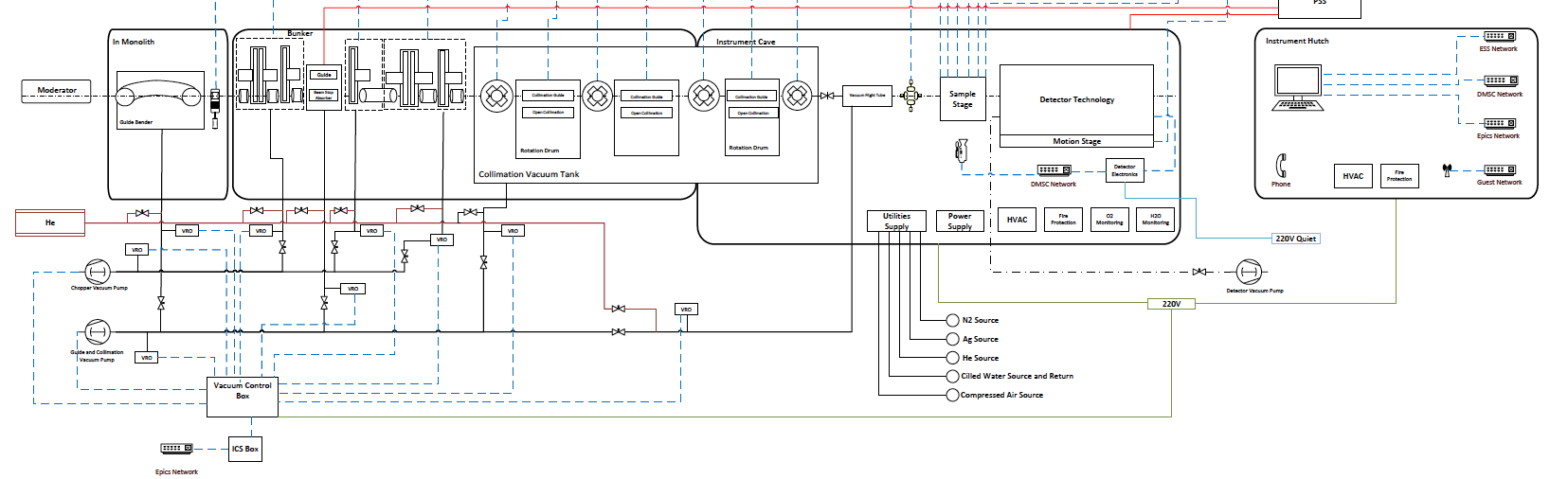 11 DEC 2014
AD and ICS Retreat mtg 2014
14
Vacuum Standardization
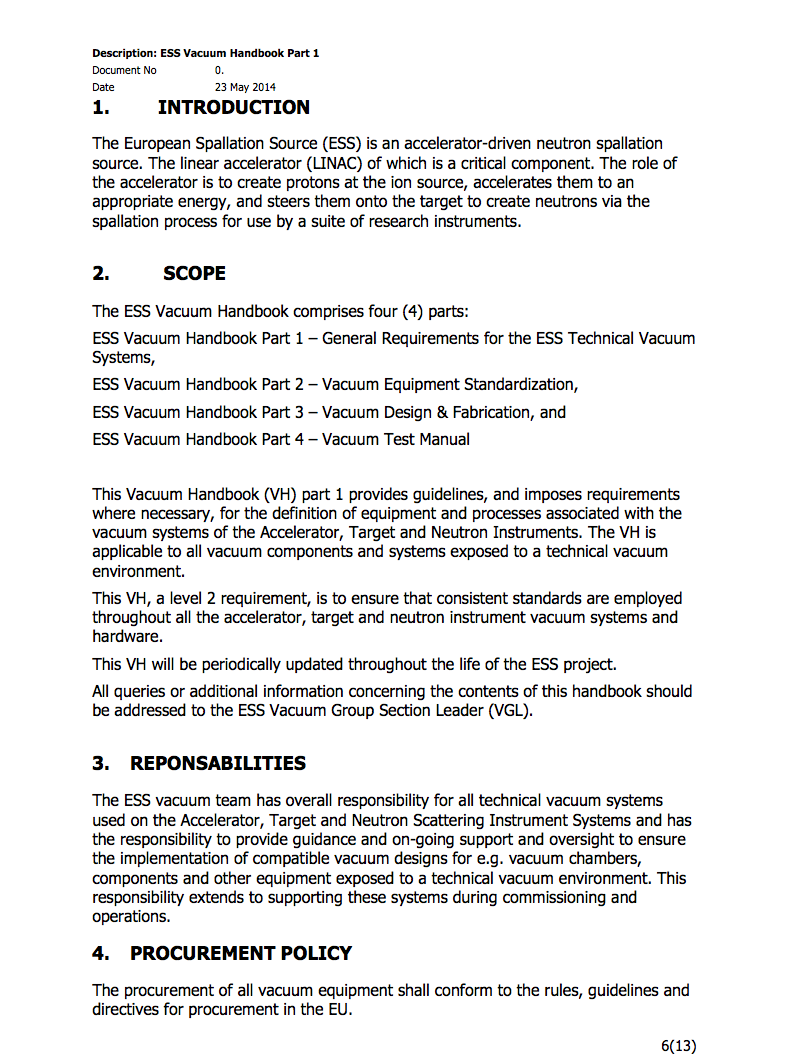 Vacuum Standardization meeting Feb/2014,
ESS Vacuum Handbook as main document, cover all requirements for accelerator, target and instruments,
Vacuum Policy applied for all “in kind” contributions.
http://europeanspallationsource.se/accelerator-documents
11 DEC 2014
AD and ICS Retreat mtg 2014
15
Vacuum Control System
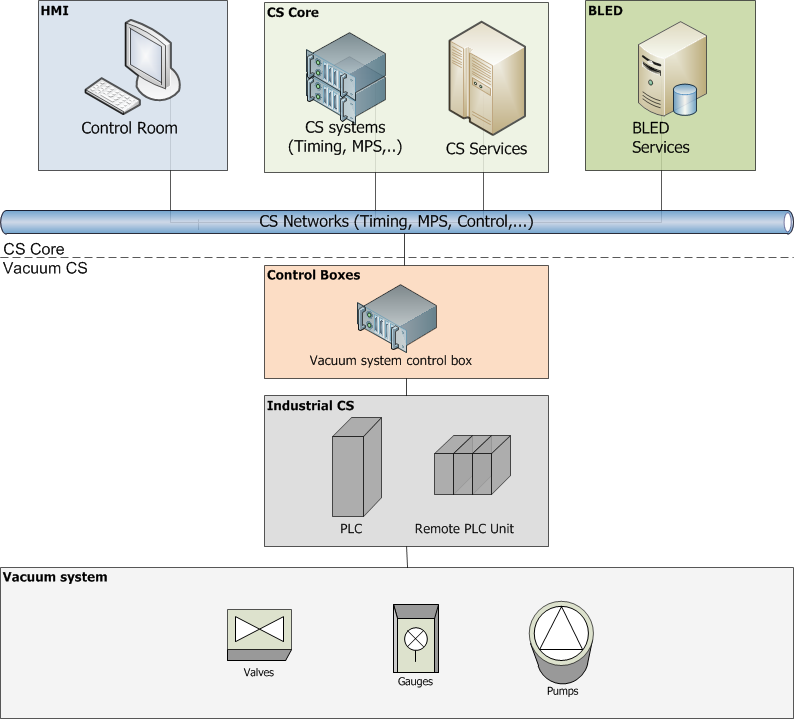 Epics Domain
ICS Group responsibility
Vacuum Group responsibility
11 DEC 2014
AD and ICS Retreat mtg 2014
16
Thank you for your attention!
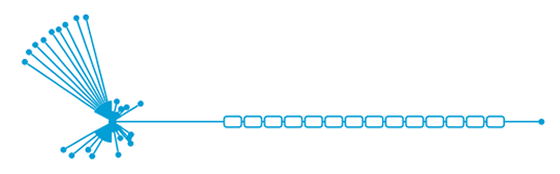 11 DEC 2014
AD and ICS Retreat mtg 2014
17